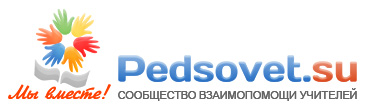 Муниципальное дошкольное образовательное учреждение детский сад № 109
Семинар
«Профилактика синдрома эмоционального выгорания»
Рыбинск, 2017
ЦЕЛЬ:
Проводить профилактику синдрома эмоционального выгорания педагогов ДОУ.
ЗАДАЧИ:
Организация условий, включение в работу.
Формирование навыков самопознания и саморазвития личности в целом, преодоление психологических барьеров.
Изучение психологических упражнений для снятия напряжения, чувства тревоги, создания группового доверия и принятия.
ФОРМА ПРОВЕДЕНИЯ: тренинг

УЧАСТНИКИ: педагоги ДОУ

ПЛАН ПРОВЕДЕНИЯ:
Правила тренинга
Упражнения тренинга
Рефлексия
Желаю вам удачи и творческих успехов, уважаемые коллеги!